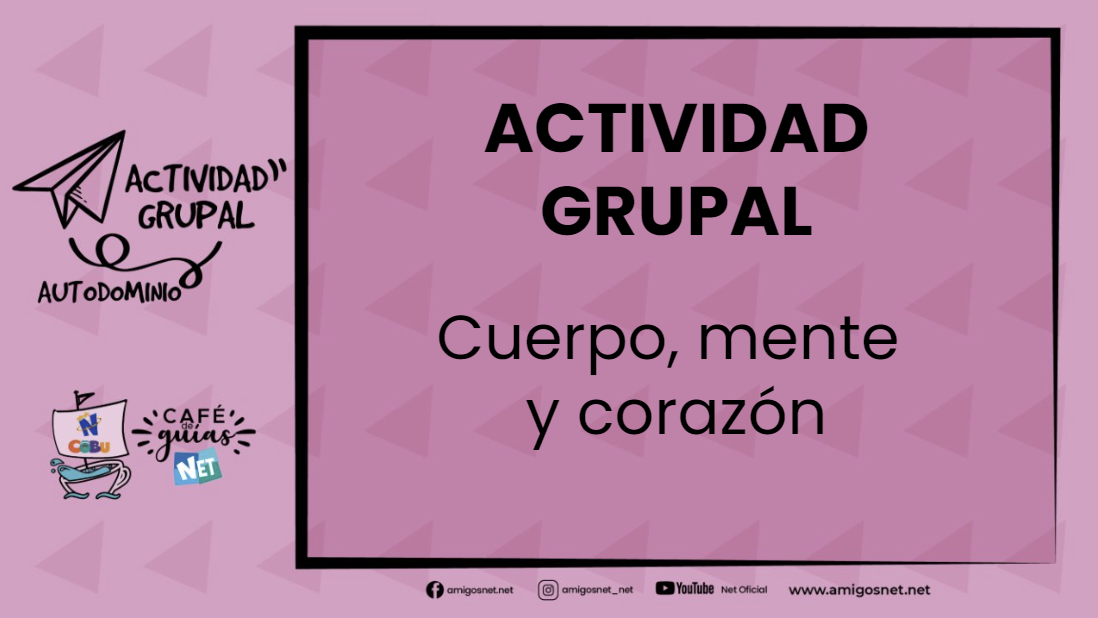 ACTIVIDAD GRUPAL
Cuerpo, mente 
y corazón
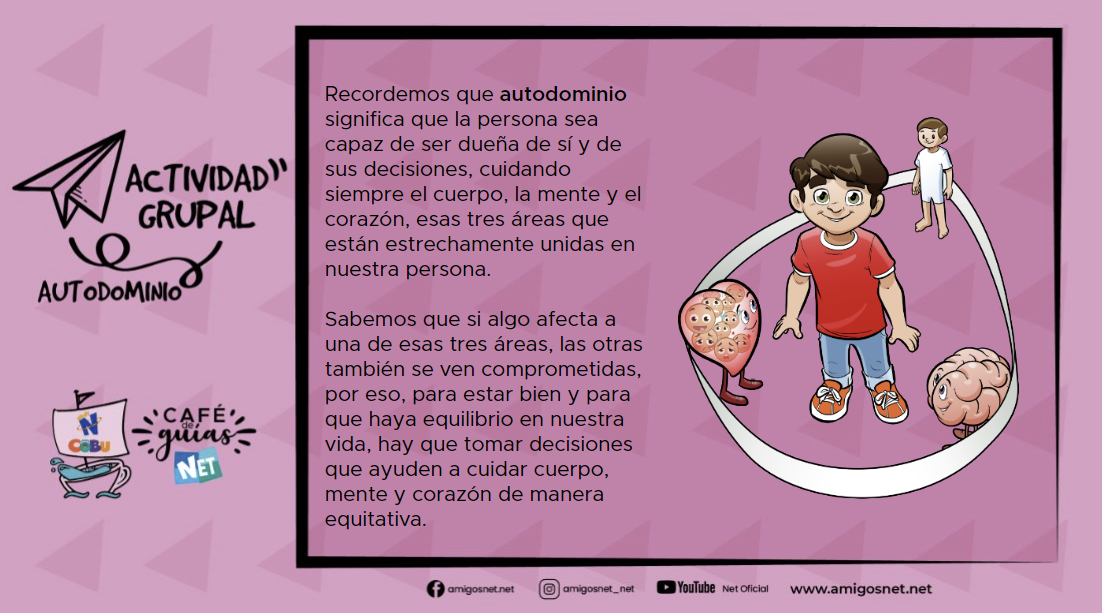 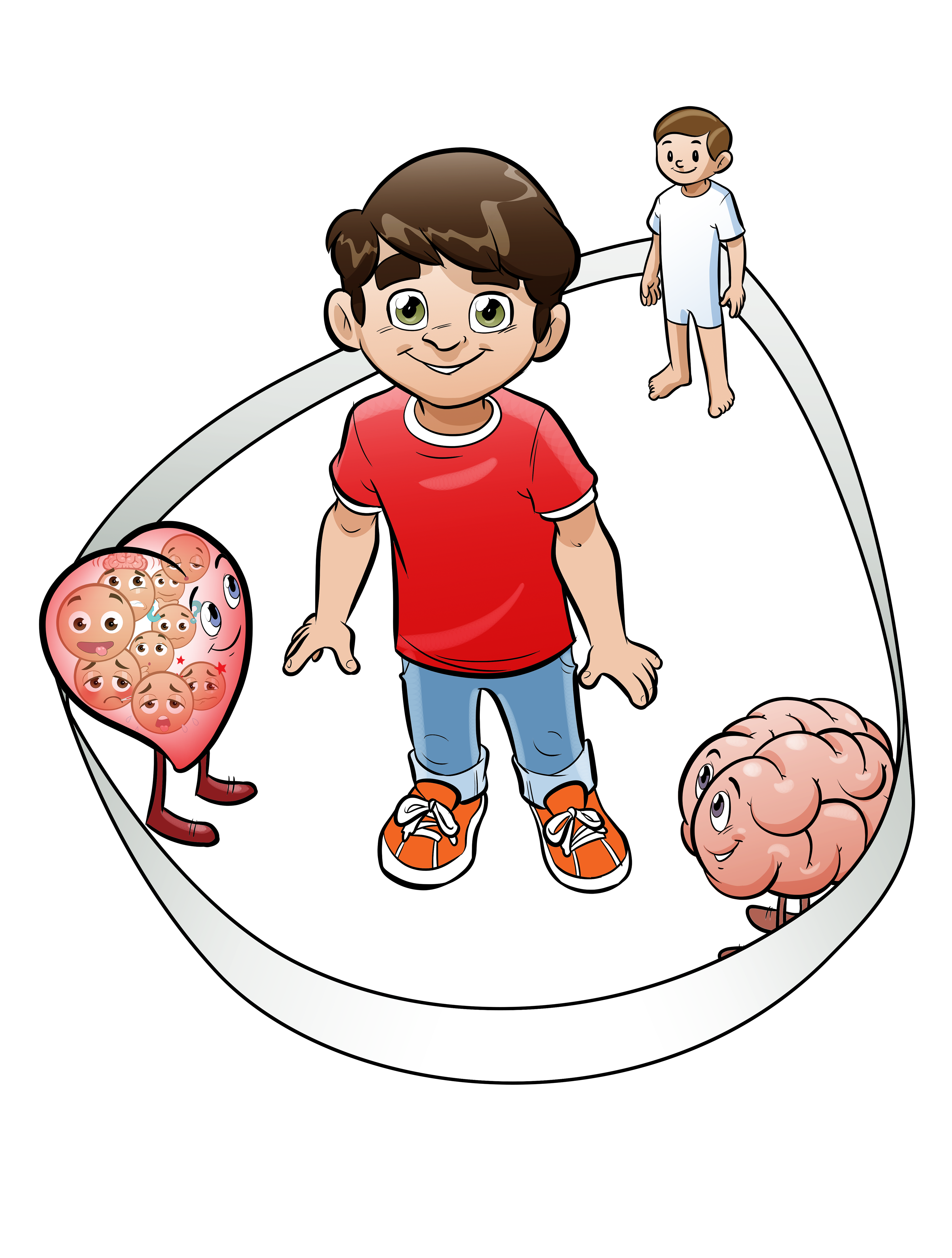 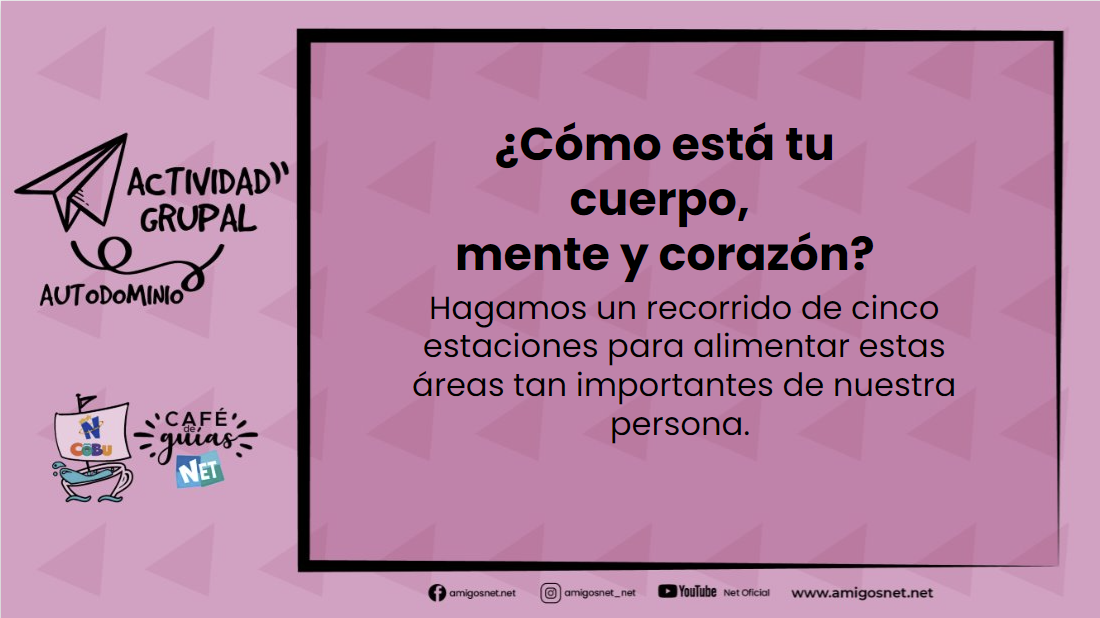 ¿Cómo está tu cuerpo, 
mente y corazón?
Hagamos un recorrido de cinco estaciones para alimentar estas áreas tan importantes de nuestra persona.
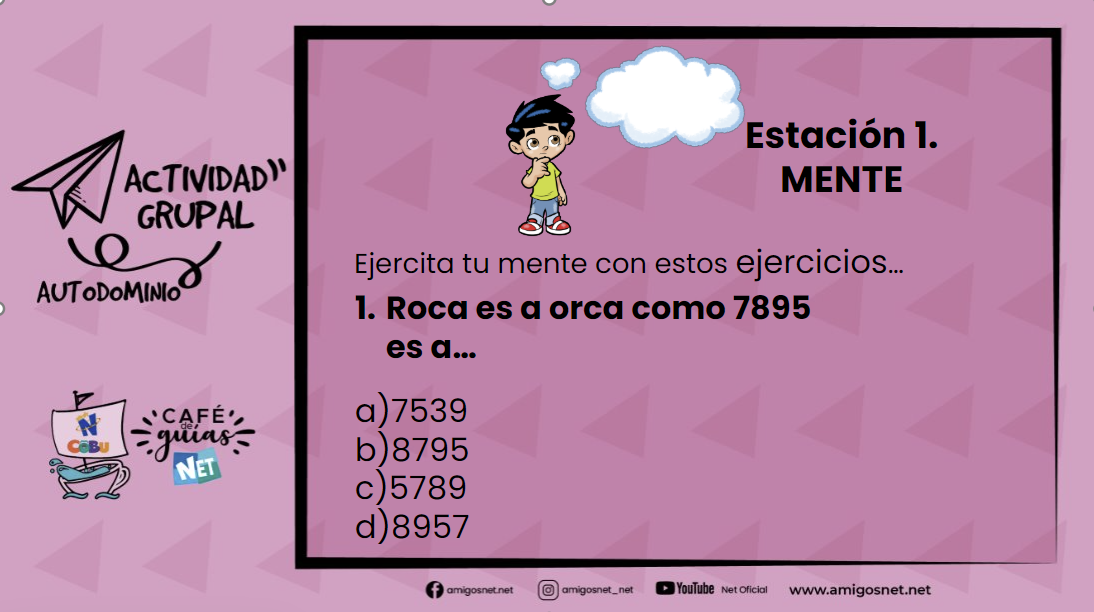 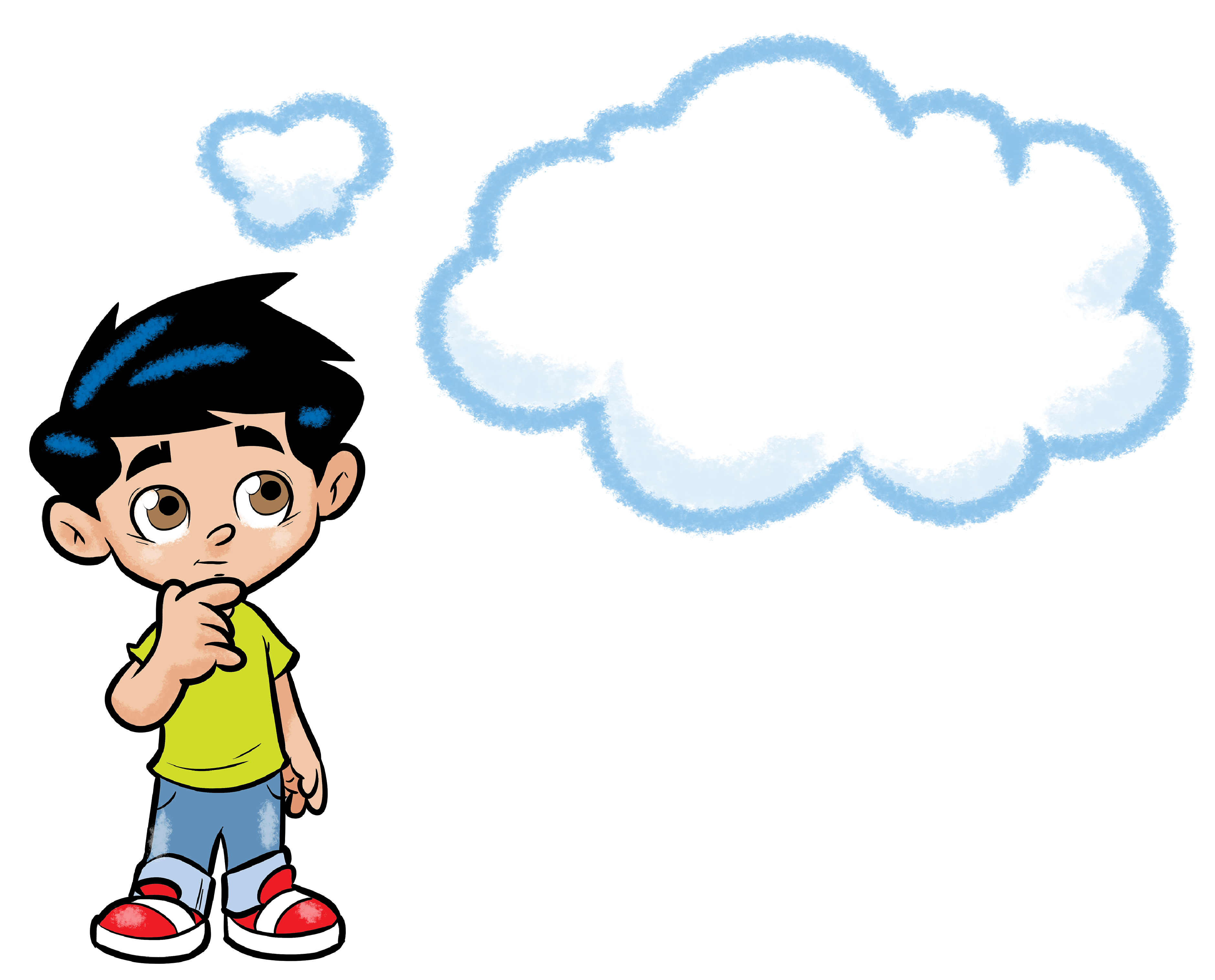 Estación 1. 
MENTE
Ejercita tu mente con estos ejercicios…
Roca es a orca como 7895 es a…

7539
8795
5789
8957
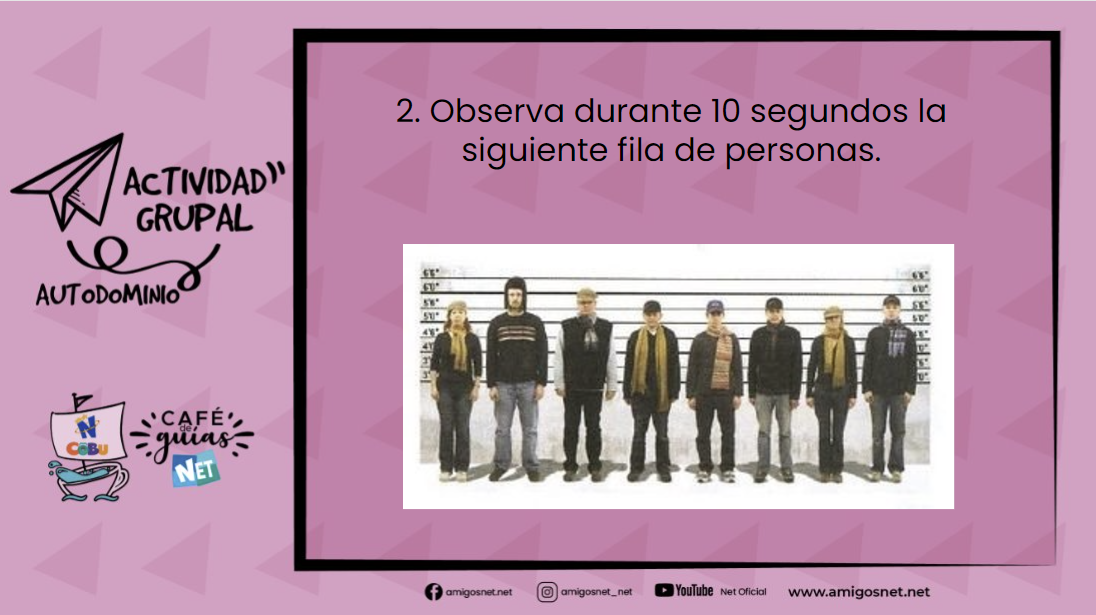 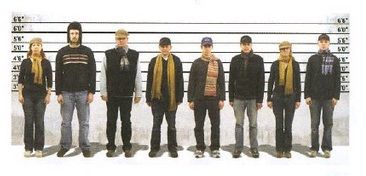 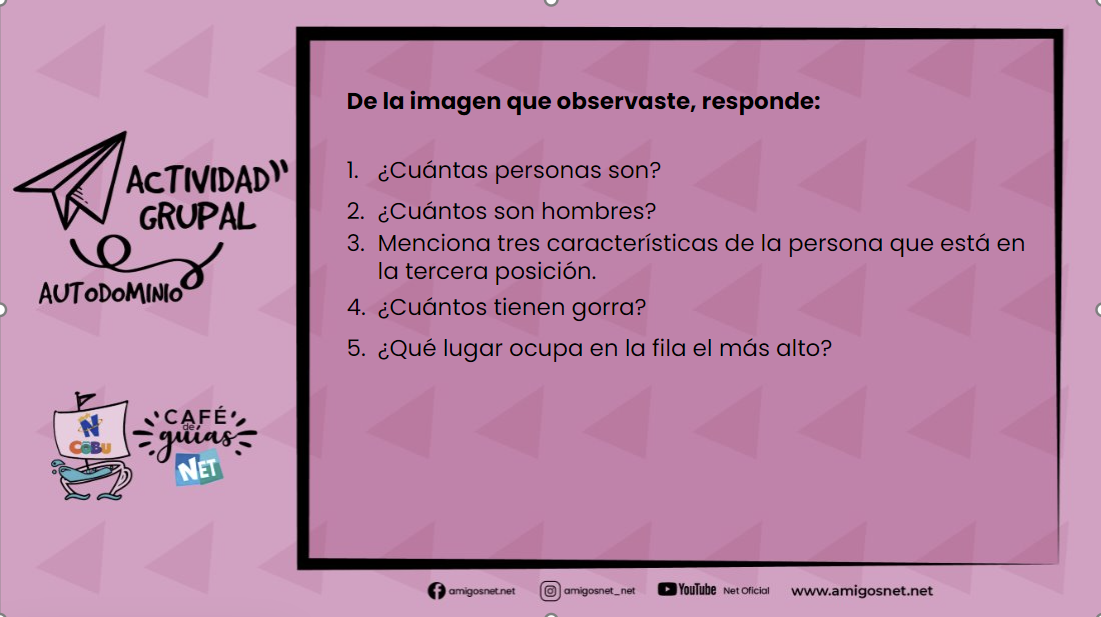 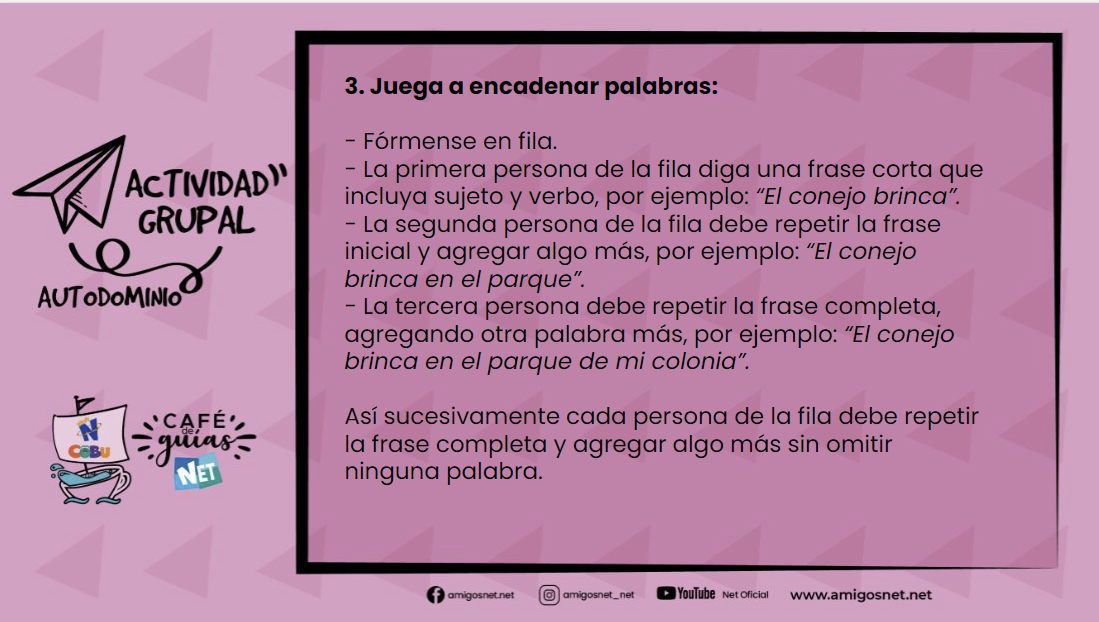 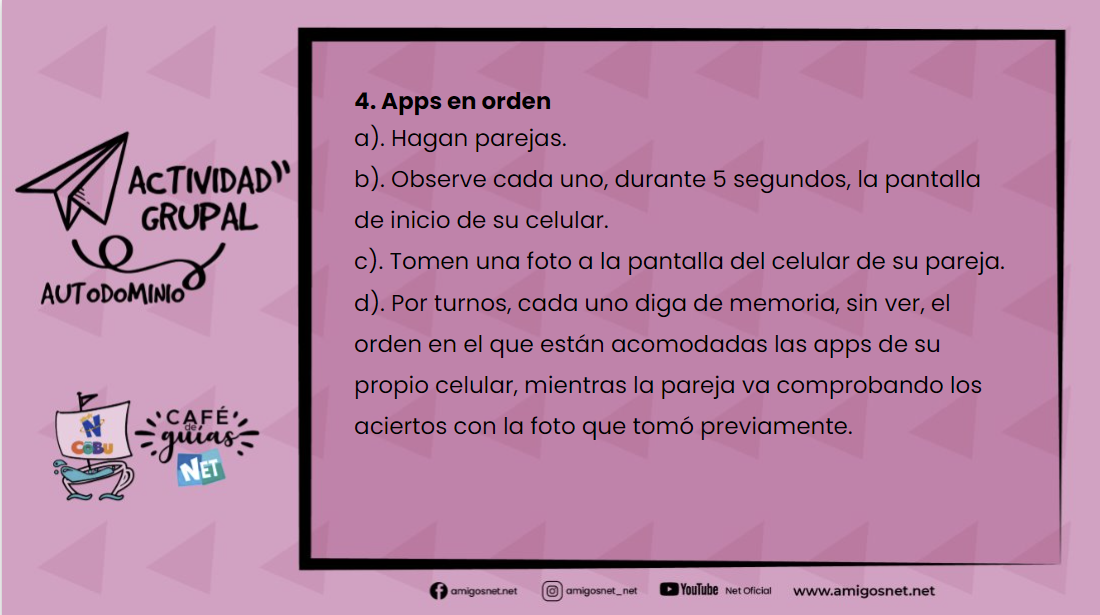 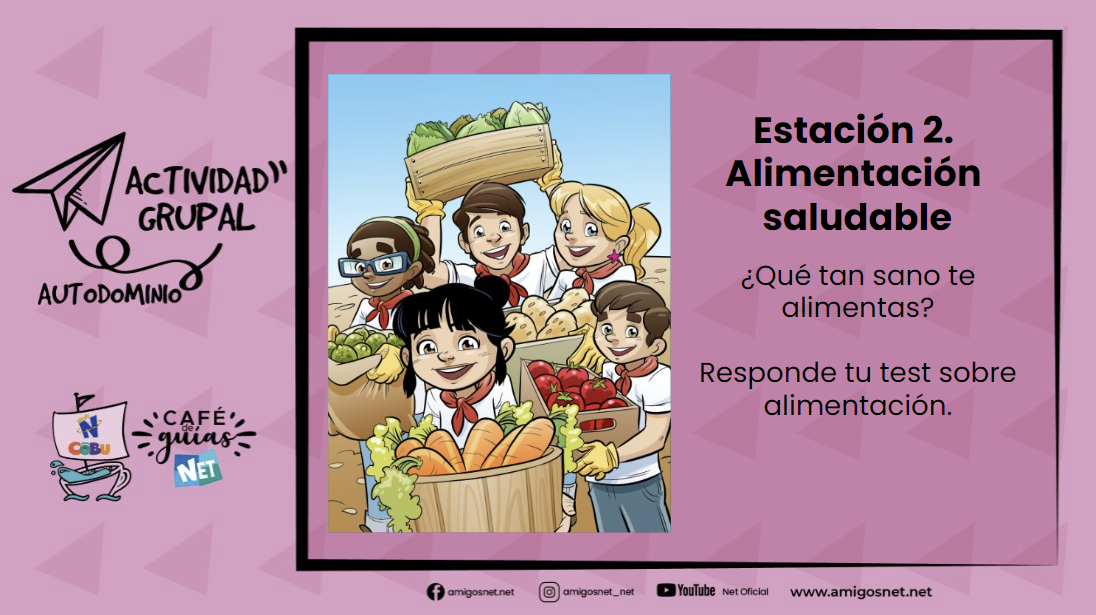 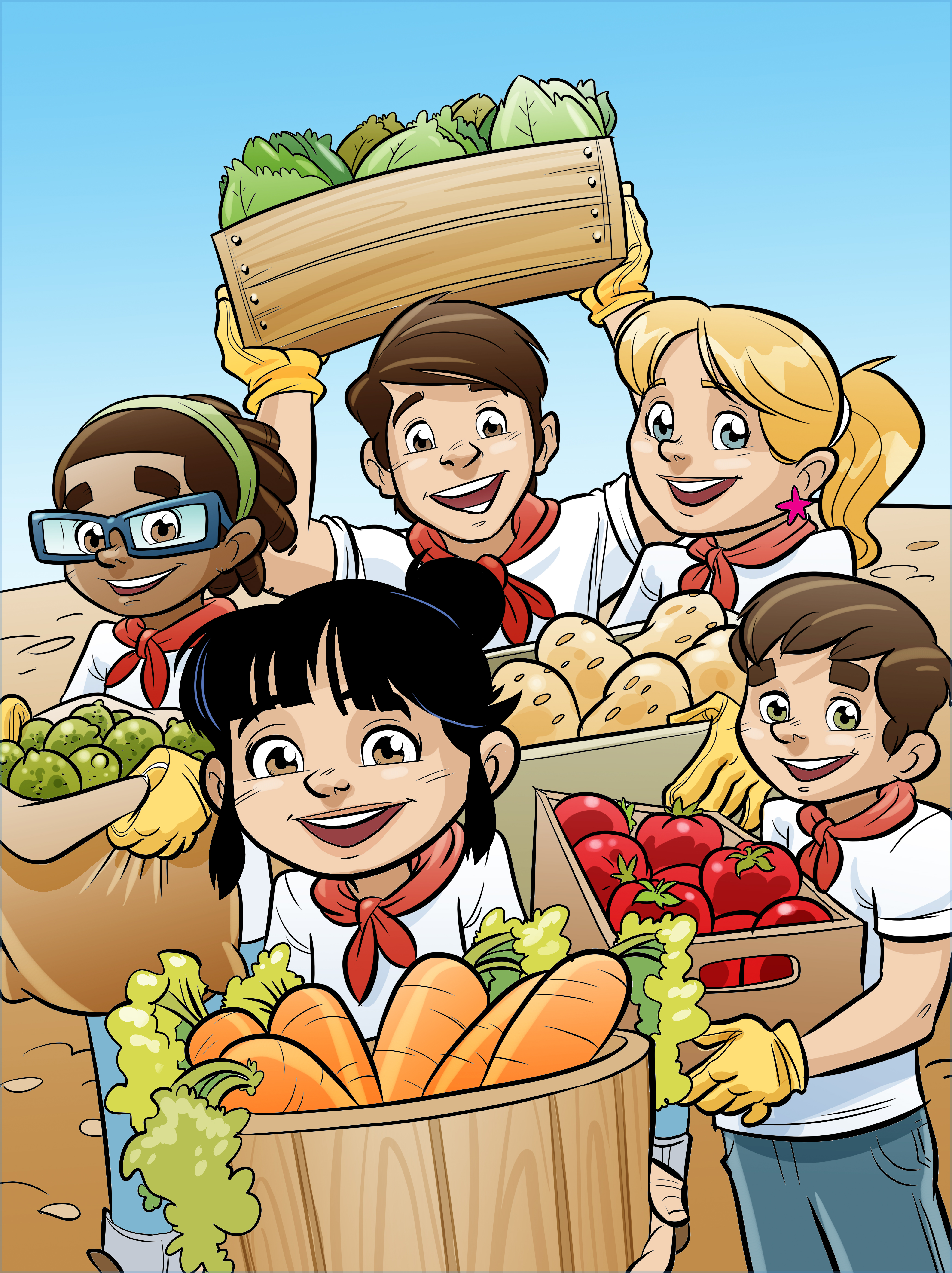 Estación 2. 
Alimentación 
saludable
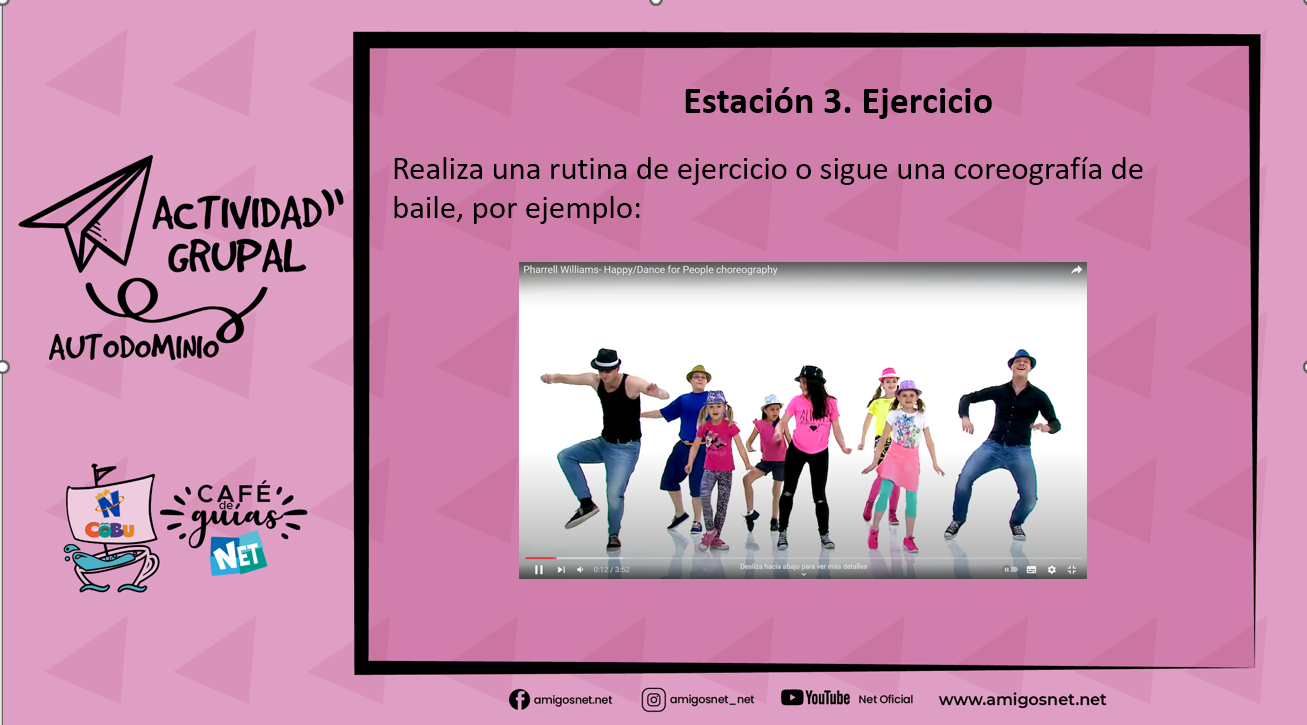 Estación 3. Ejercicio
Realiza una rutina de ejercicio o sigue una coreografía 
de baile, por ejemplo:
VIDEO
VIDEO
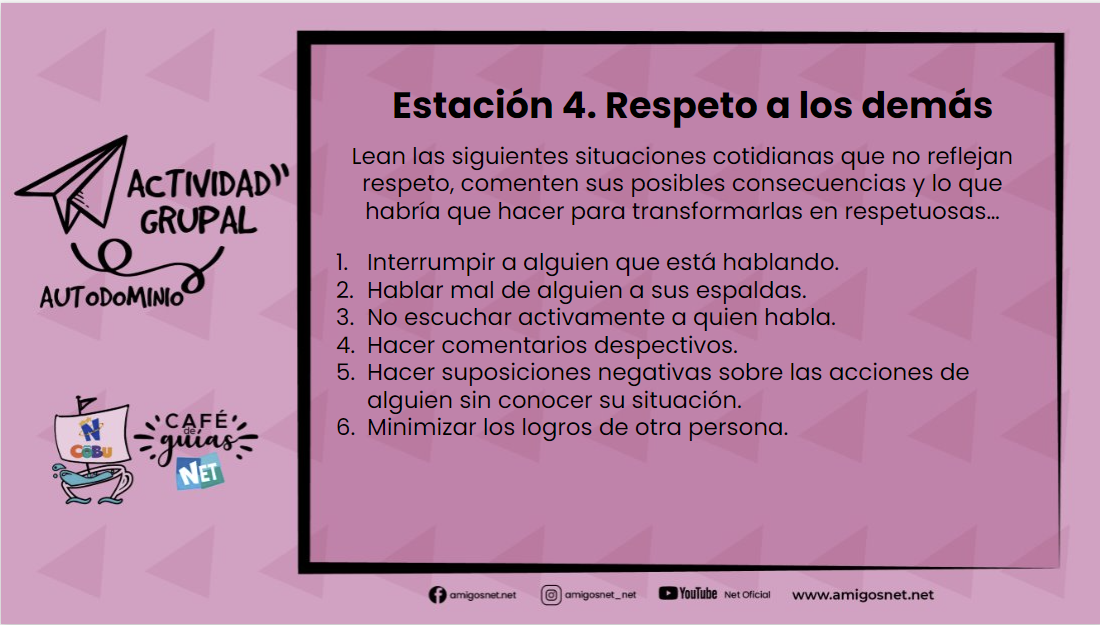 Estación 4. Respeto a los demás
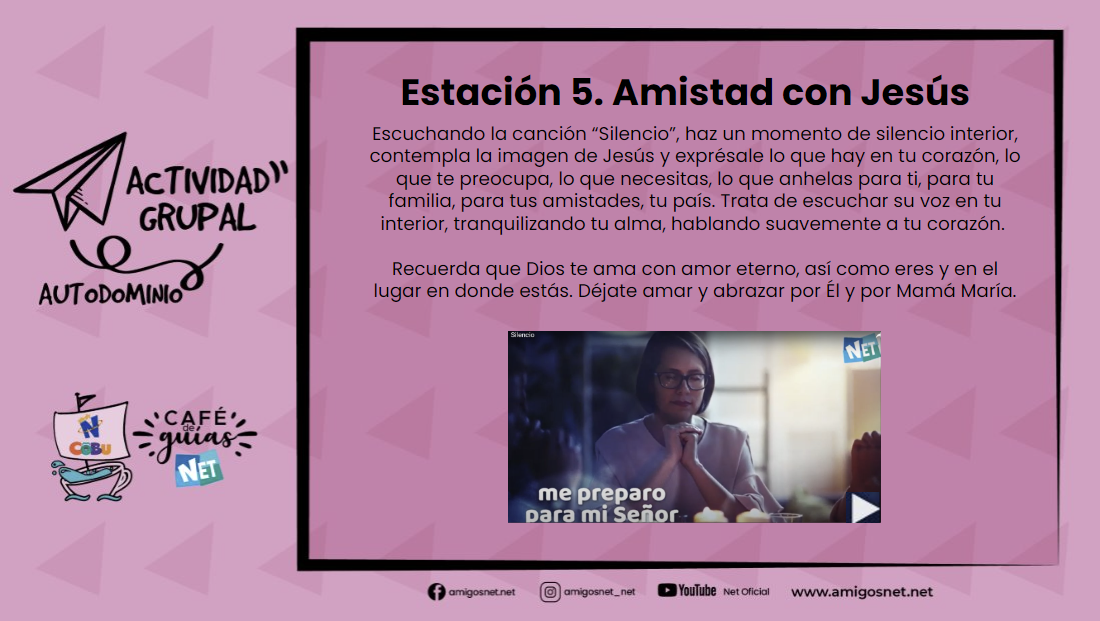 Estación 5. Amistad con Jesús
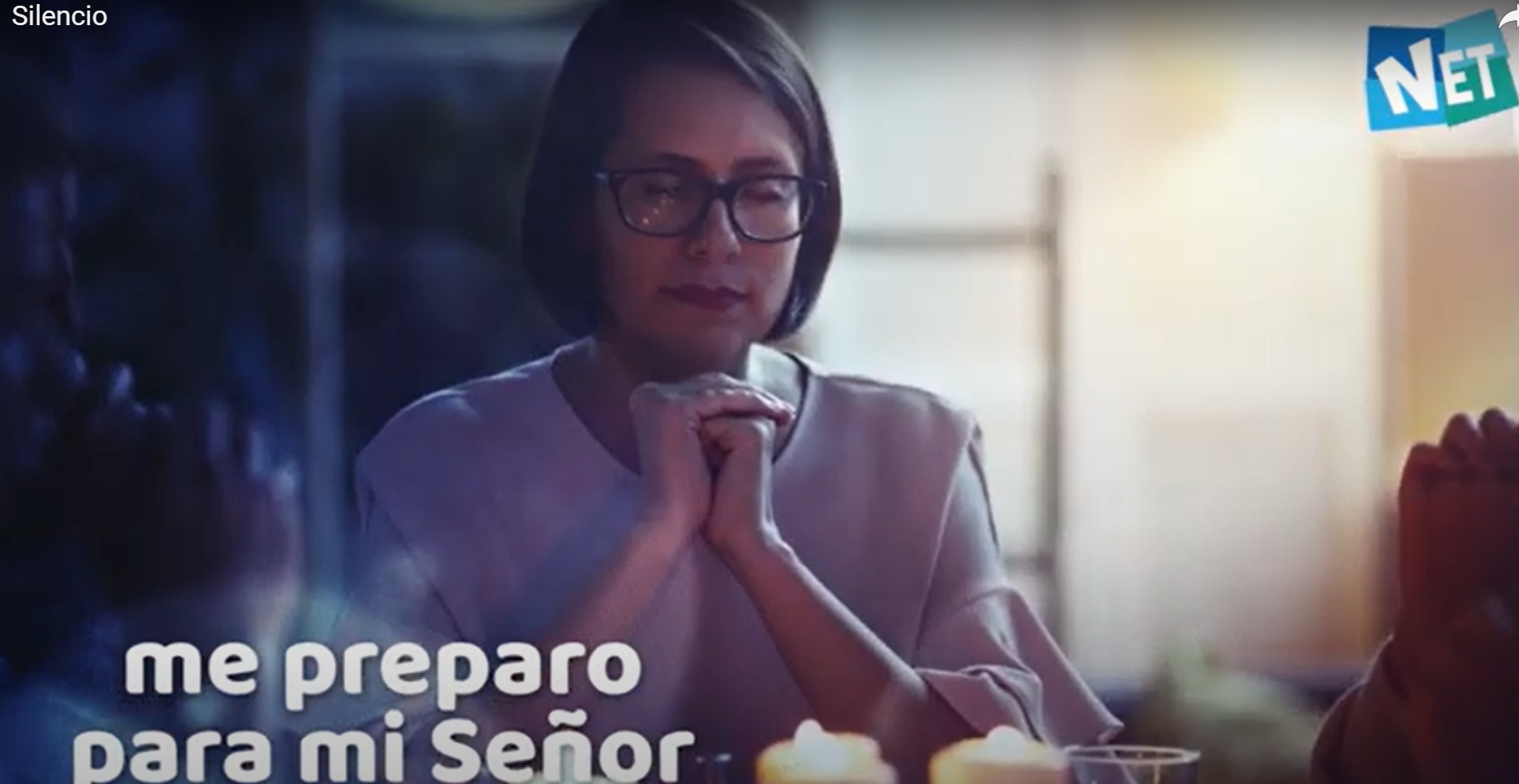 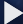 VIDEO
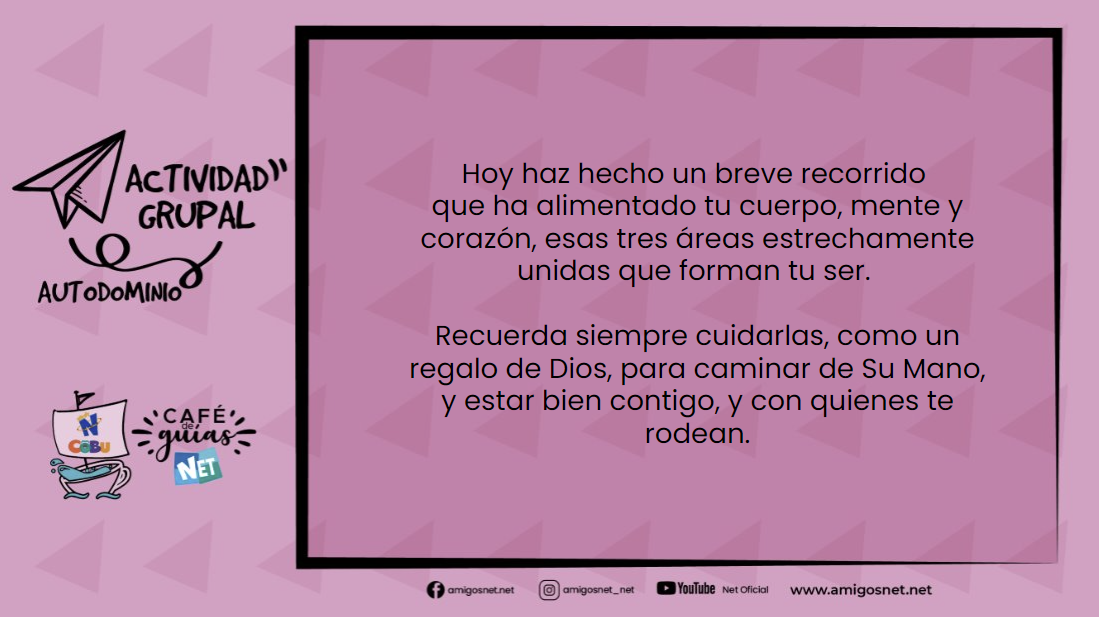